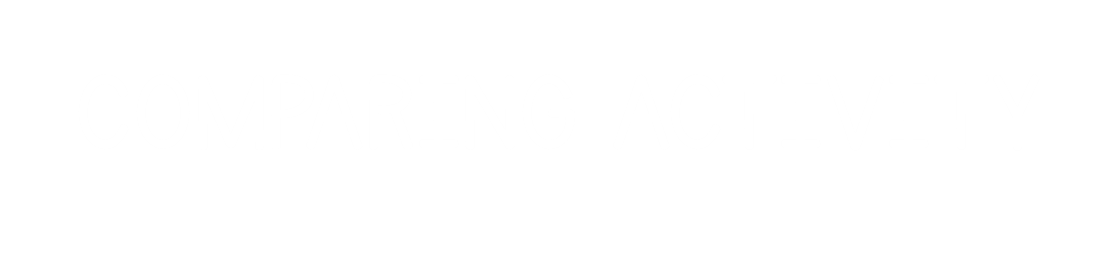 1) Find the mistake: 3, 4, 5, 7, 8, 9


2) True or false? 7 is greater than 9


3) What number is this? Three


4) Show me more than 6 using your fingers.
1) Find the mistake: 3, 4, 5, 7, 8, 9


2) True or false? 7 is greater than 9


3) What number is this? Three


4) Show me more than 6 using your fingers.
3, 4, 5, 6, 7, 8, 9
false
3
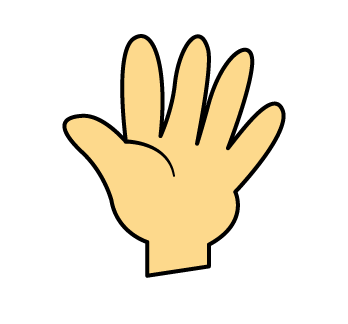 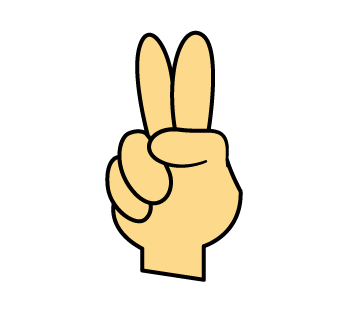 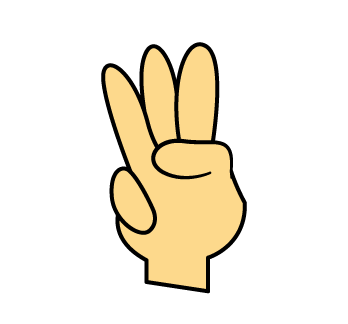 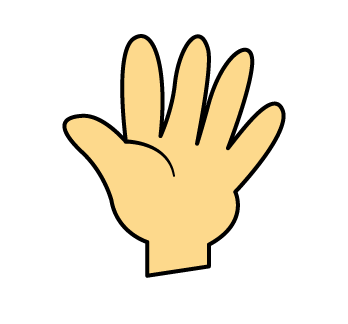 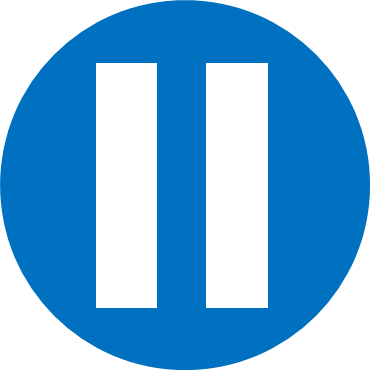 Have a think
greater than
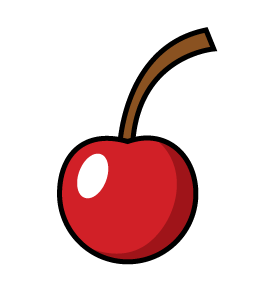 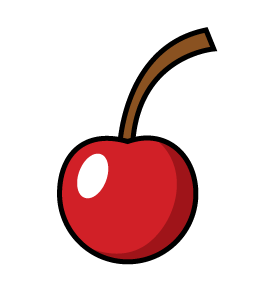 The number of                 is              
                                   

the number of
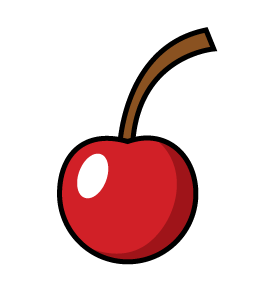 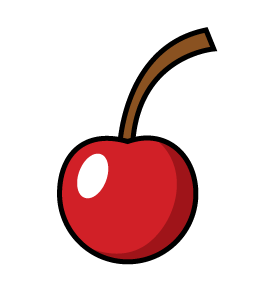 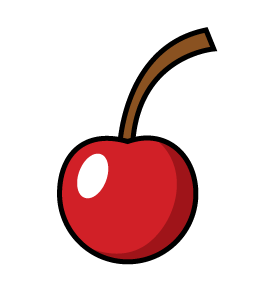 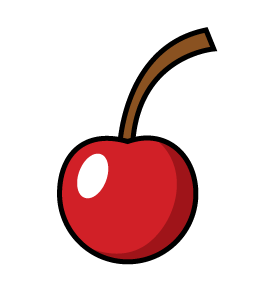 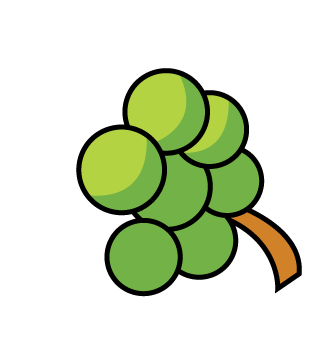 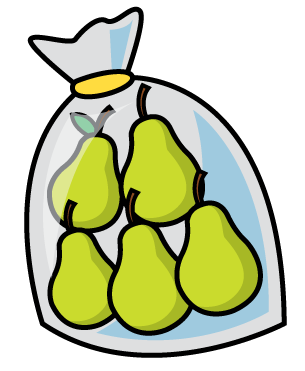 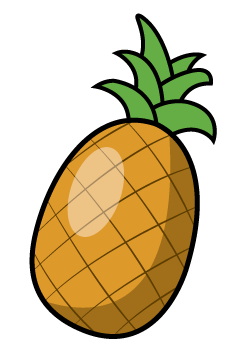 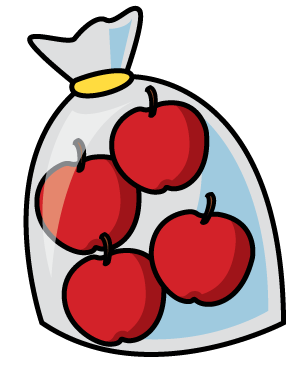 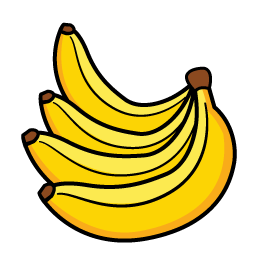 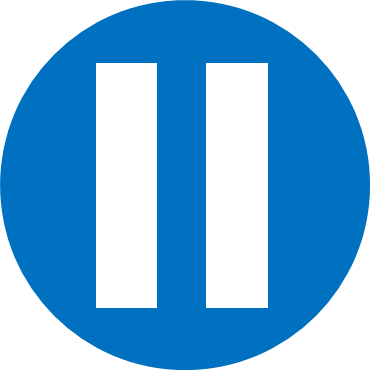 Have a think
equal to
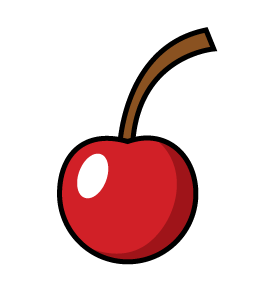 The number of                 is              
                                   

the number of
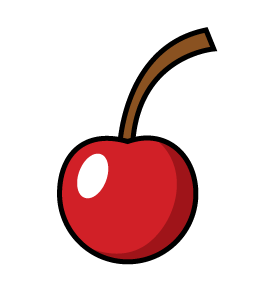 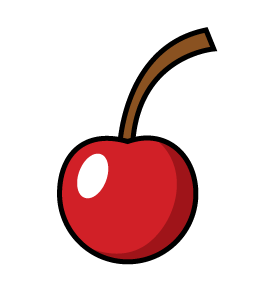 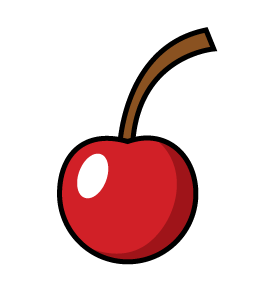 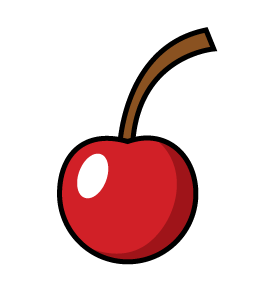 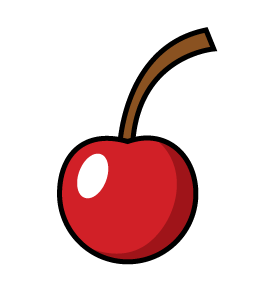 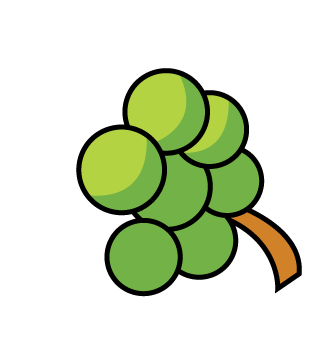 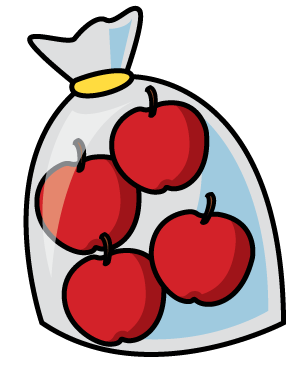 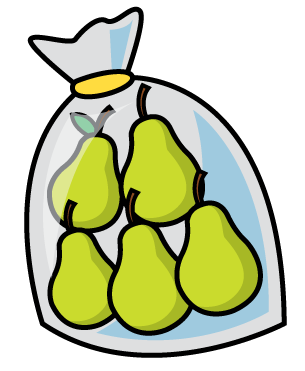 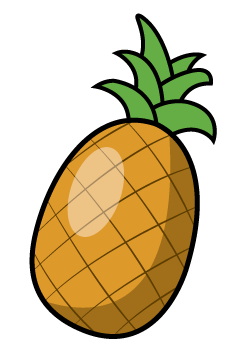 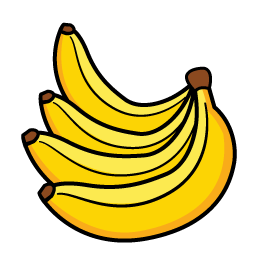 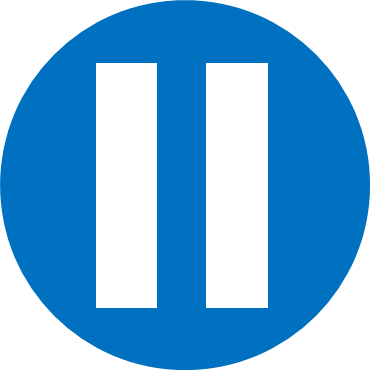 Have a think
less than
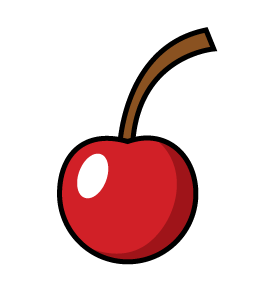 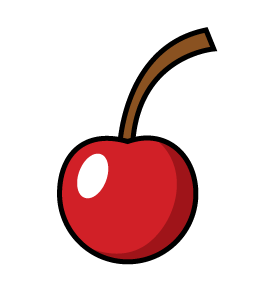 The number of                 is              
                                   

the number of
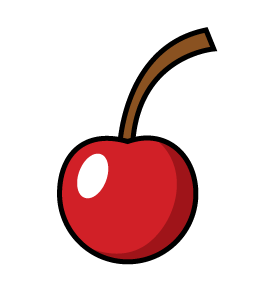 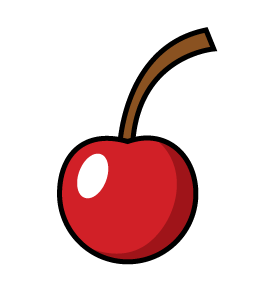 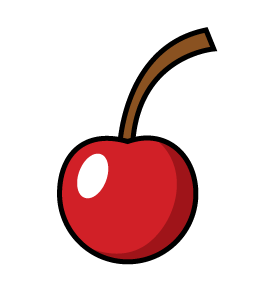 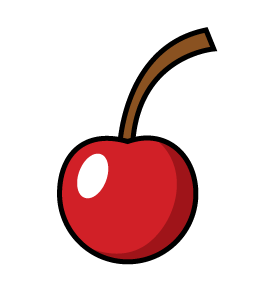 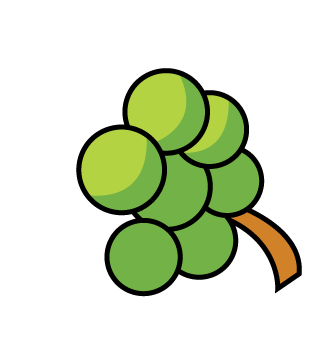 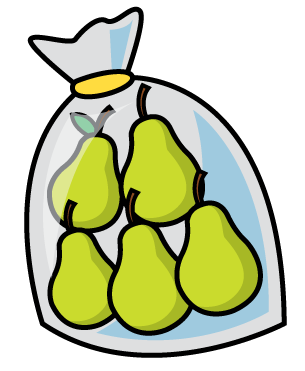 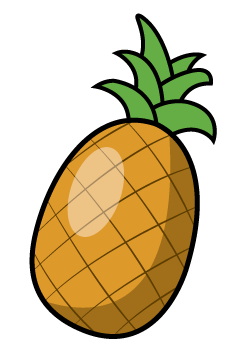 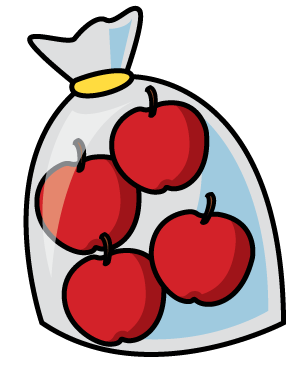 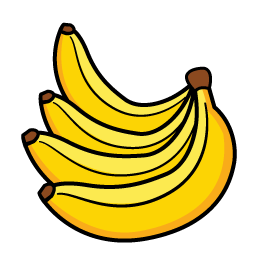 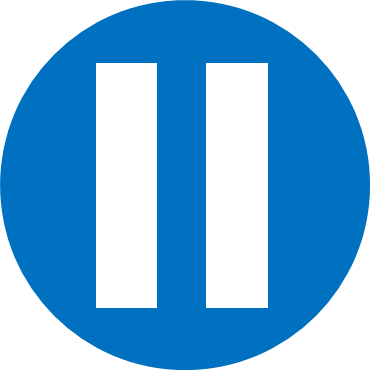 Have a think
Roll the dice. 
Greatest number goes first!
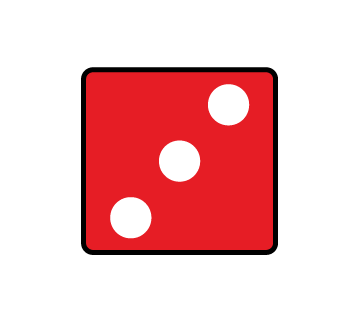 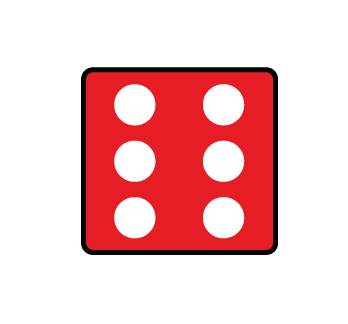 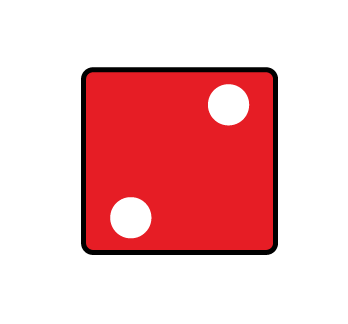 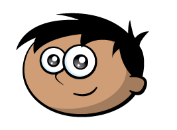 Amir rolled
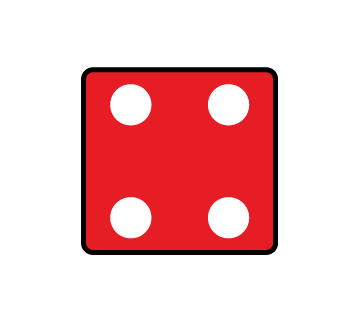 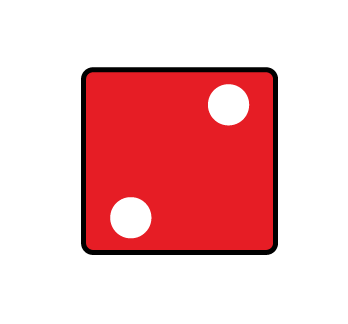 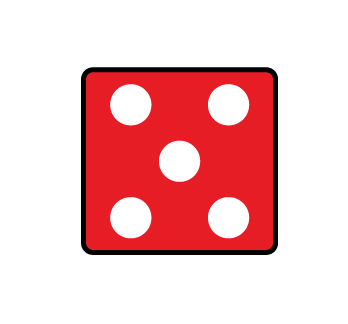 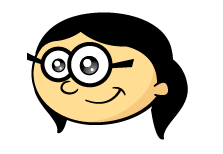 Annie rolled
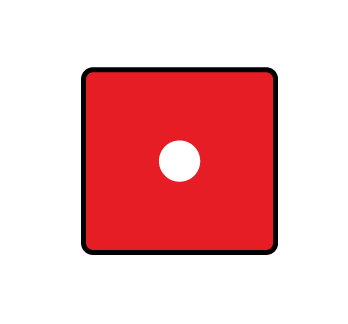 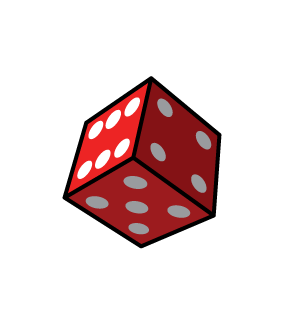 Who goes first?
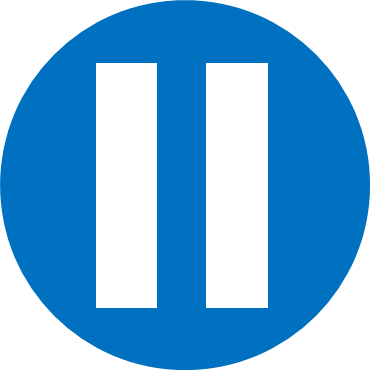 My name is Ron. 
I am one more than 5
Have a think
My name is Whitney. 
I am 7
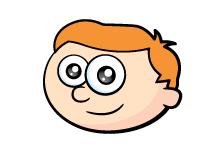 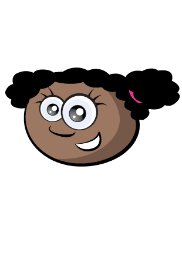 My name is Teddy. 
I am eight.
My name is Jack. 
I am one less than 8
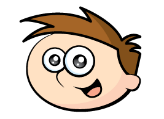 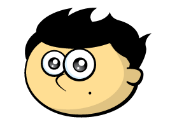 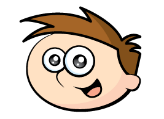 8
Whose age is the greatest?
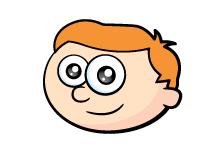 6
Whose age is the least?
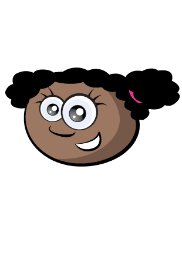 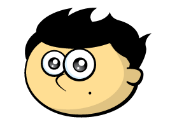 7
Whose ages are equal?